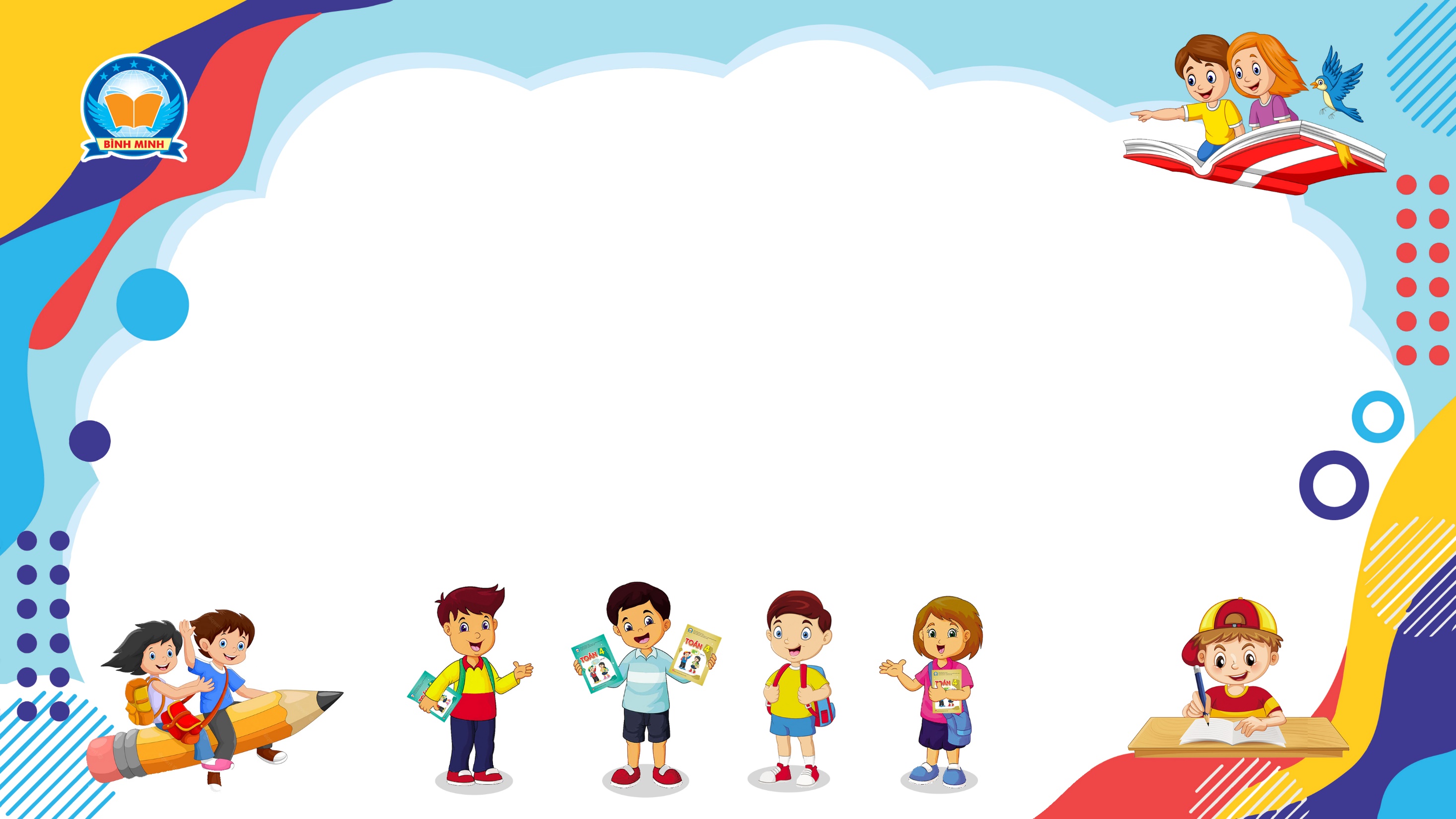 Bài 98
LUYỆN TẬP
(Sách giáo khoa Toán 4 - Tập hai - Trang 17)
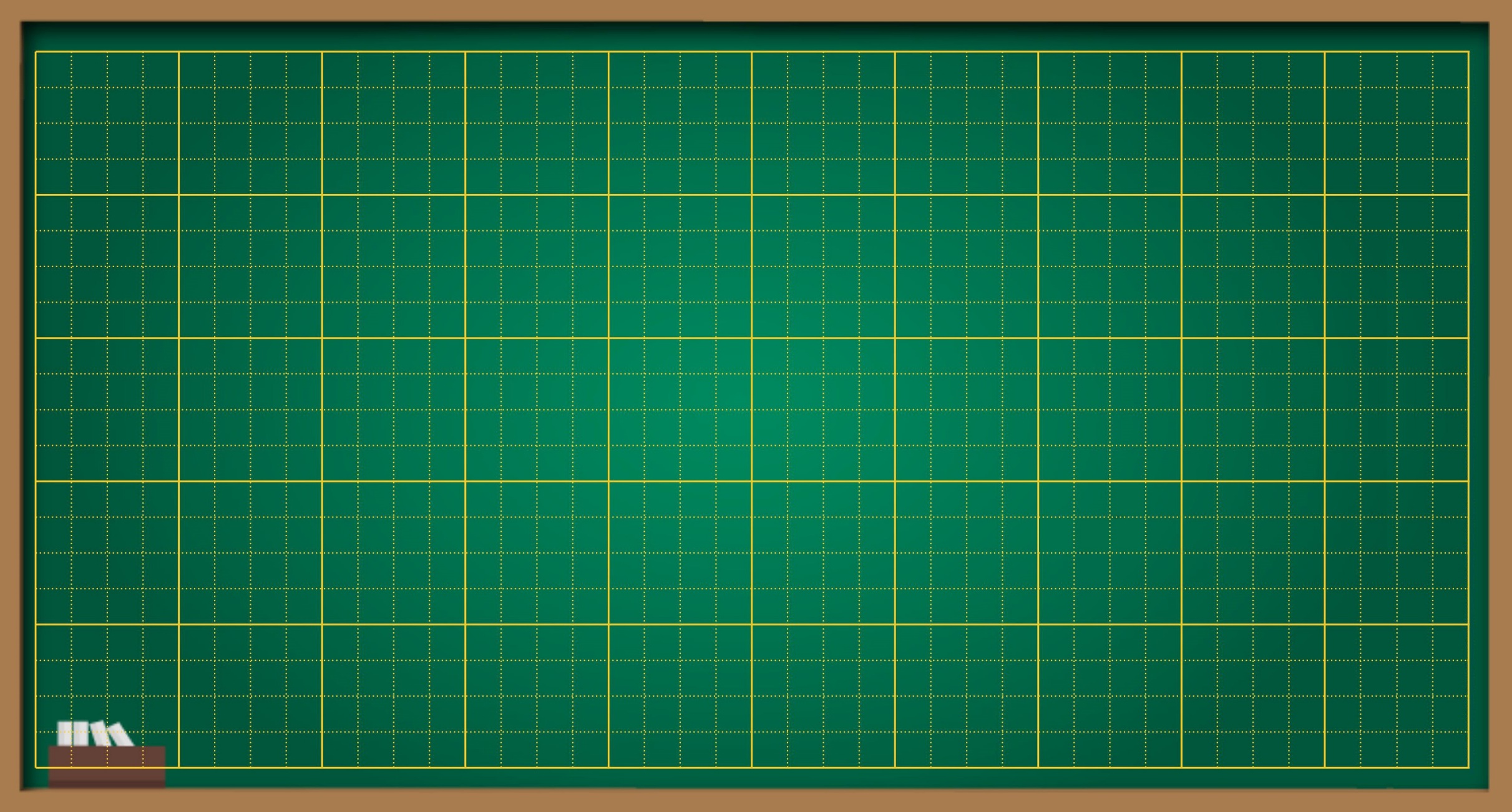 Thứ … ngày … tháng … năm ….
Bài 98
Luyện tập
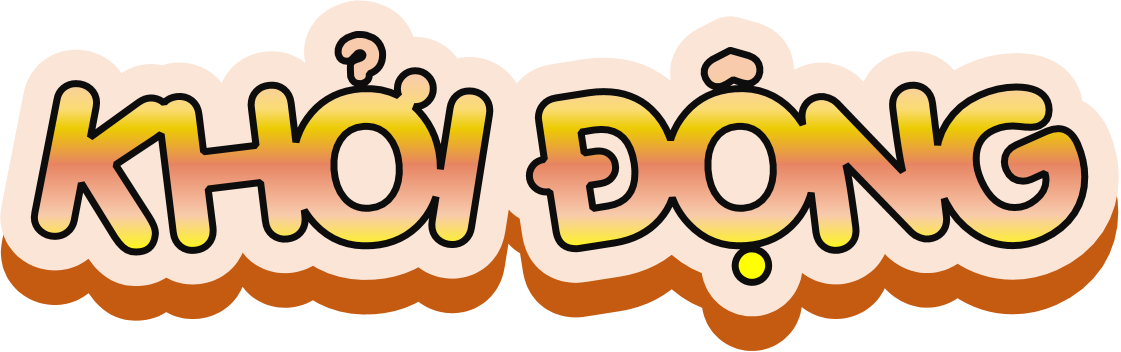 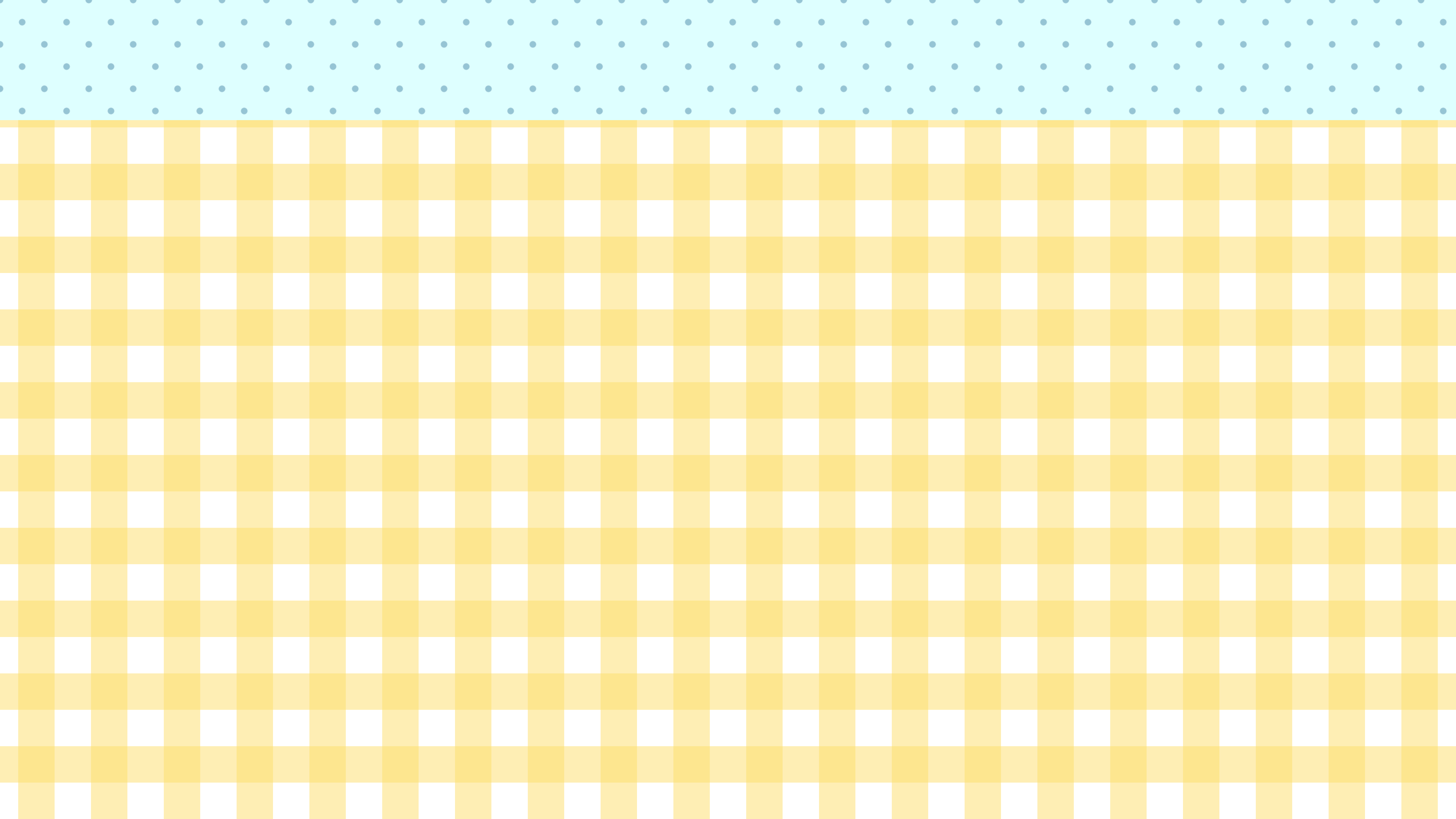 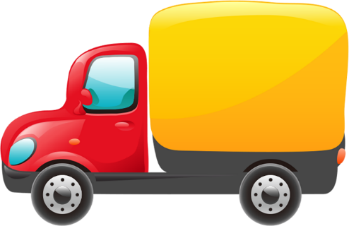 A
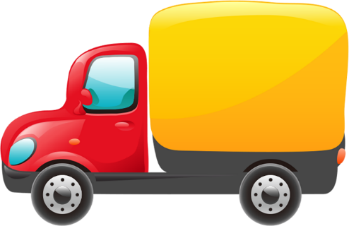 B
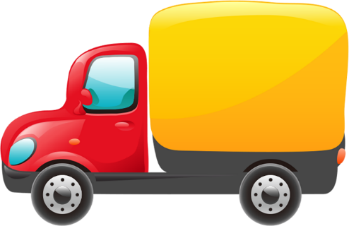 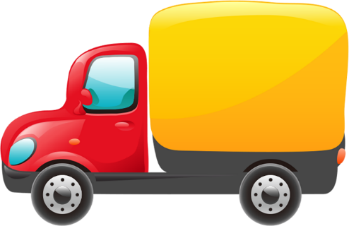 C
D
[Speaker Notes: Bấm chọn vào các đáp án]
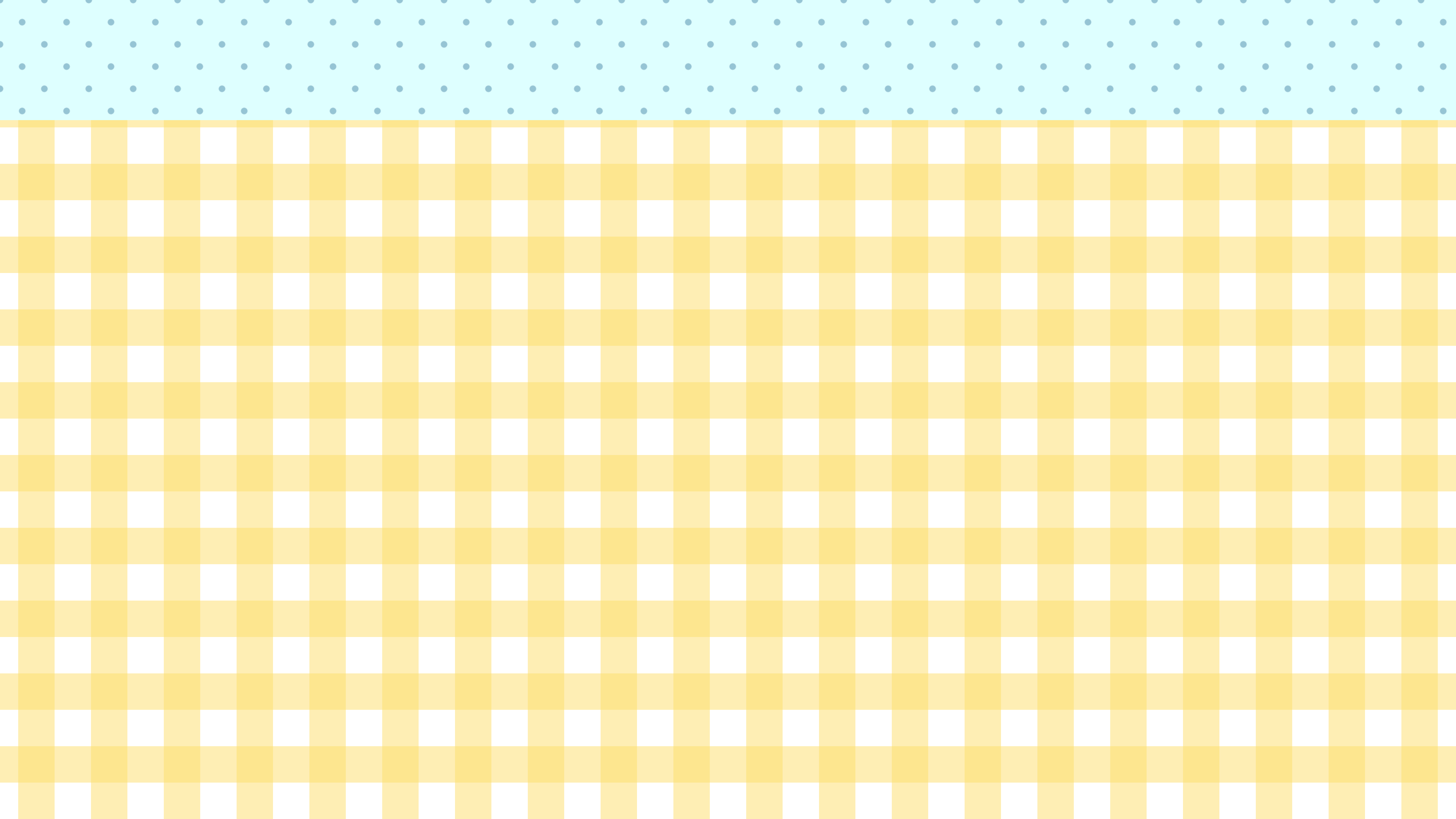 561
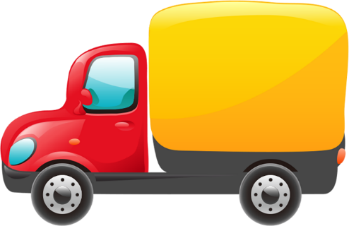 C
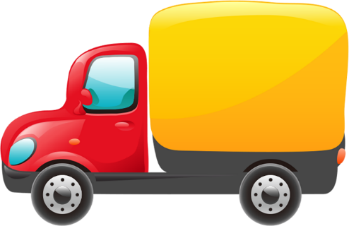 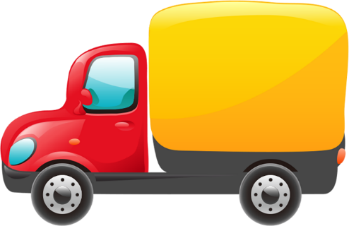 B
D
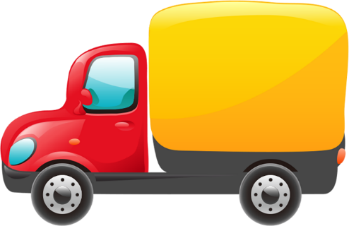 A
[Speaker Notes: Bấm chọn vào các đáp án]
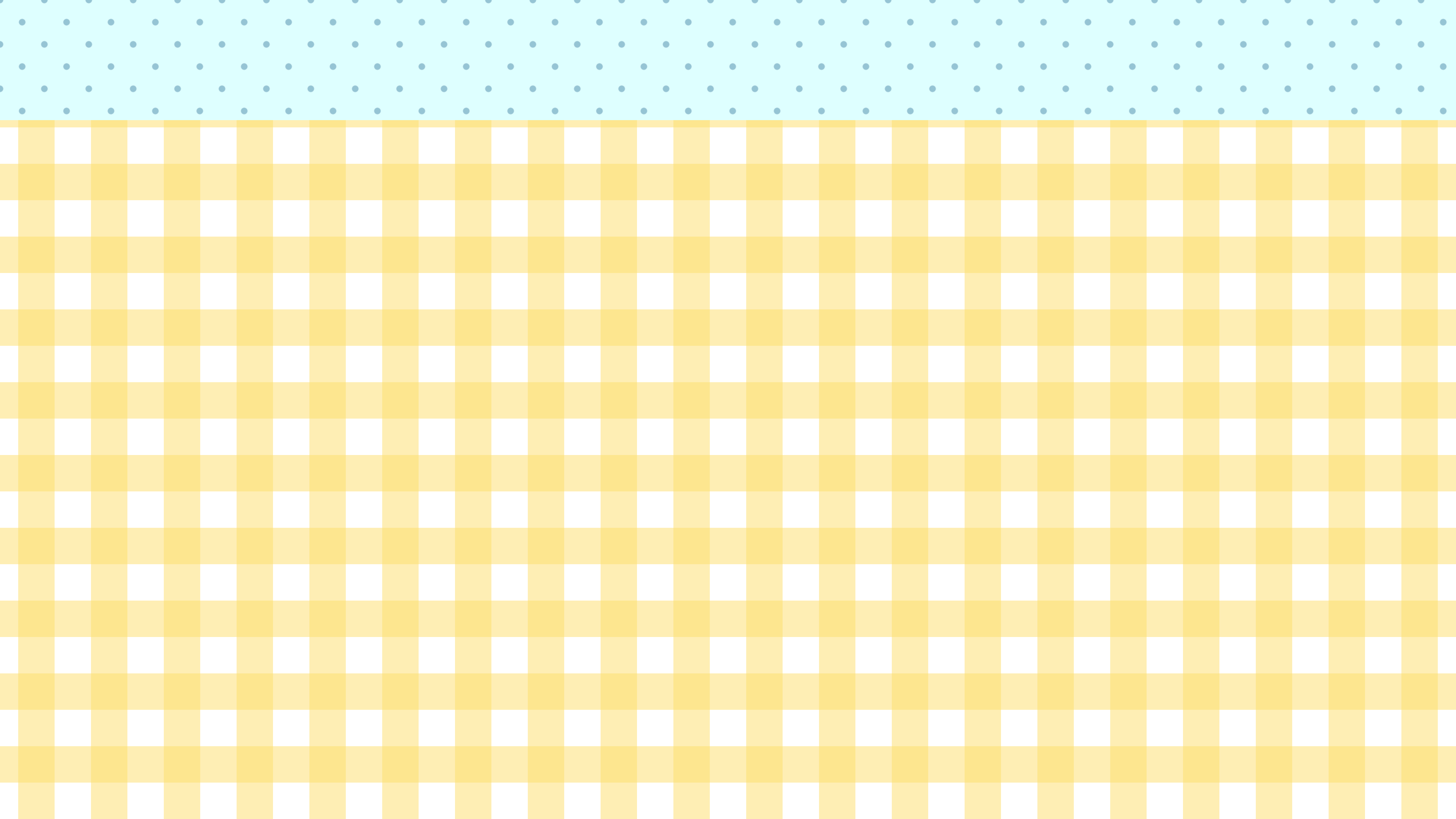 Chọn số thích hợp điền vào chỗ trống
5
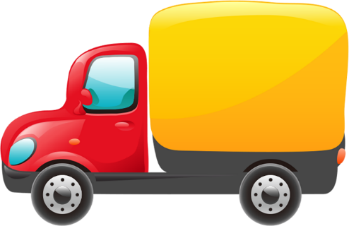 D
2
3
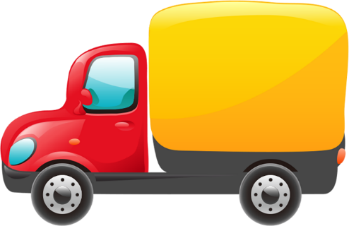 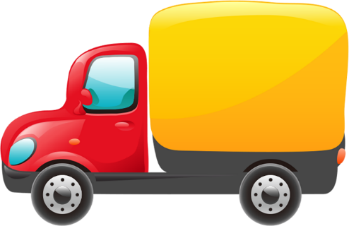 B
C
4
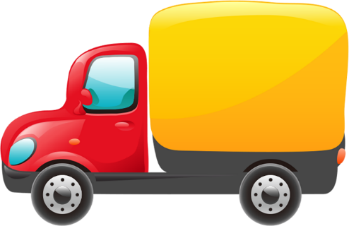 A
[Speaker Notes: Bấm chọn vào các đáp án]
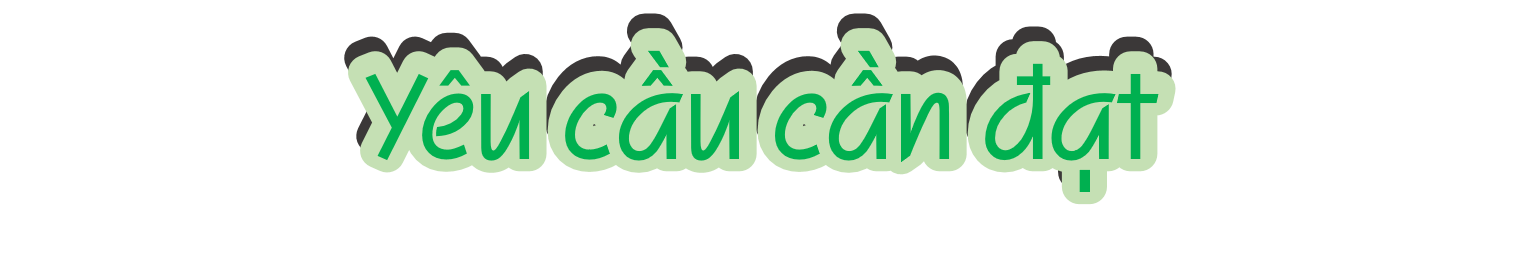 01.
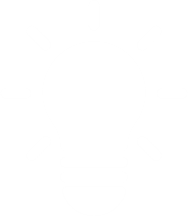 Nhận biết phân số tối giản.
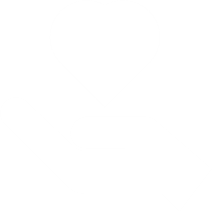 02.
Thực hiện được việc rút gọn phân số trong những trường hợp đơn giản.
THỰC HÀNH
LUYỆN TẬP
1. Số ?
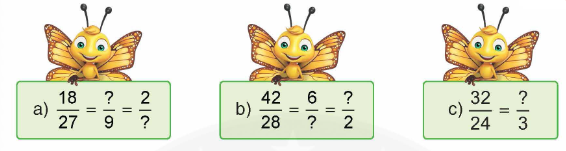 4
6
3
3
4
2. Rút gọn các phân số sau:
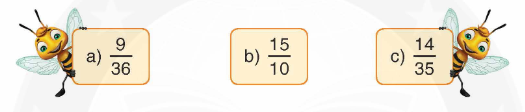 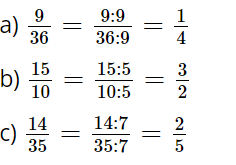 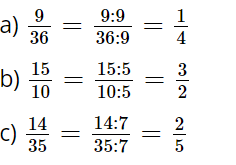 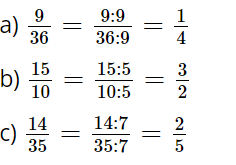 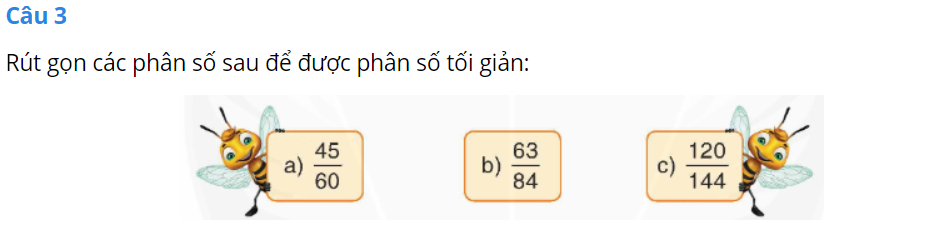 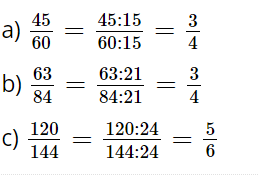 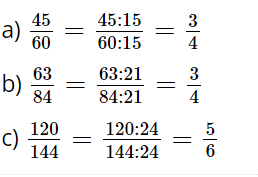 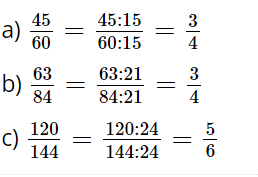 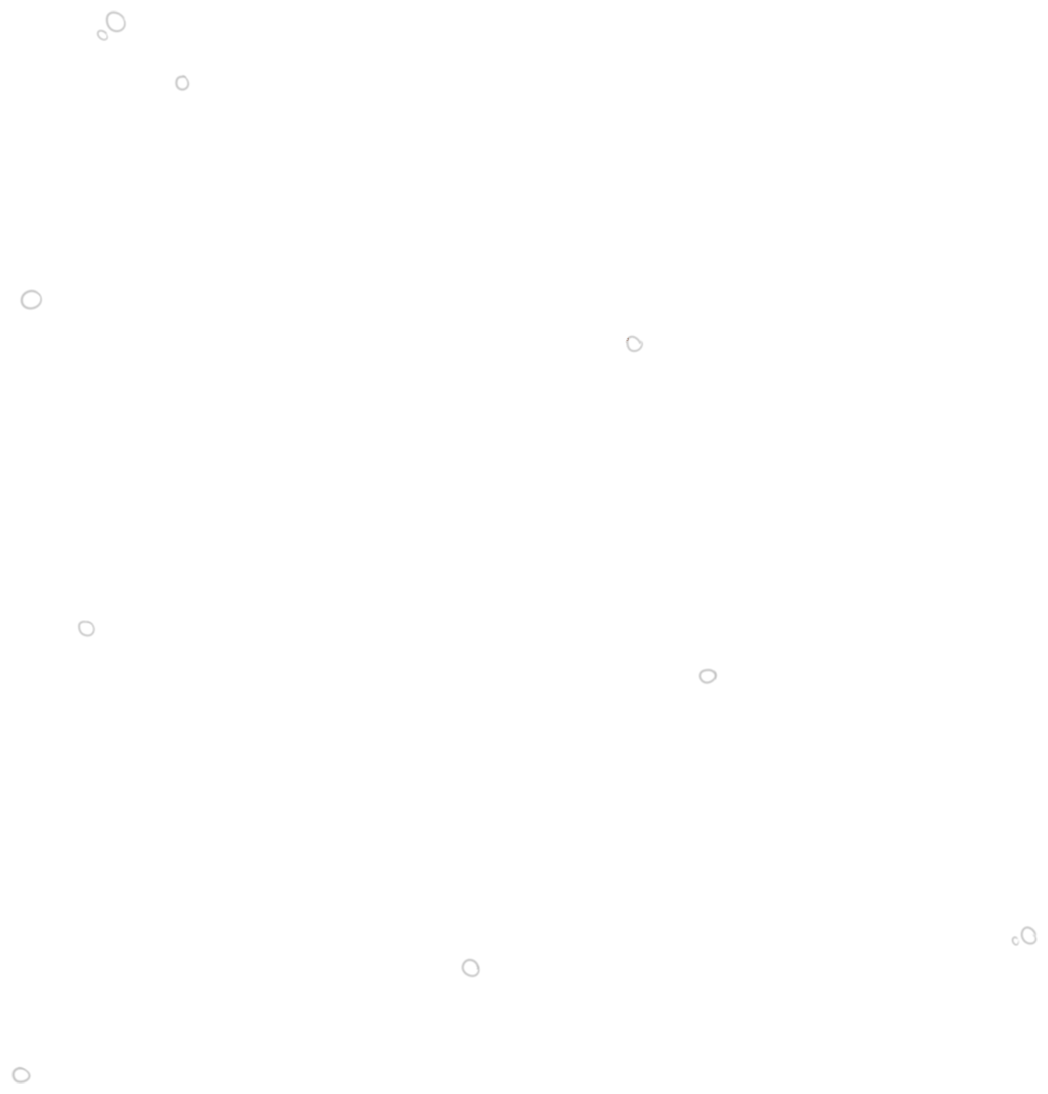 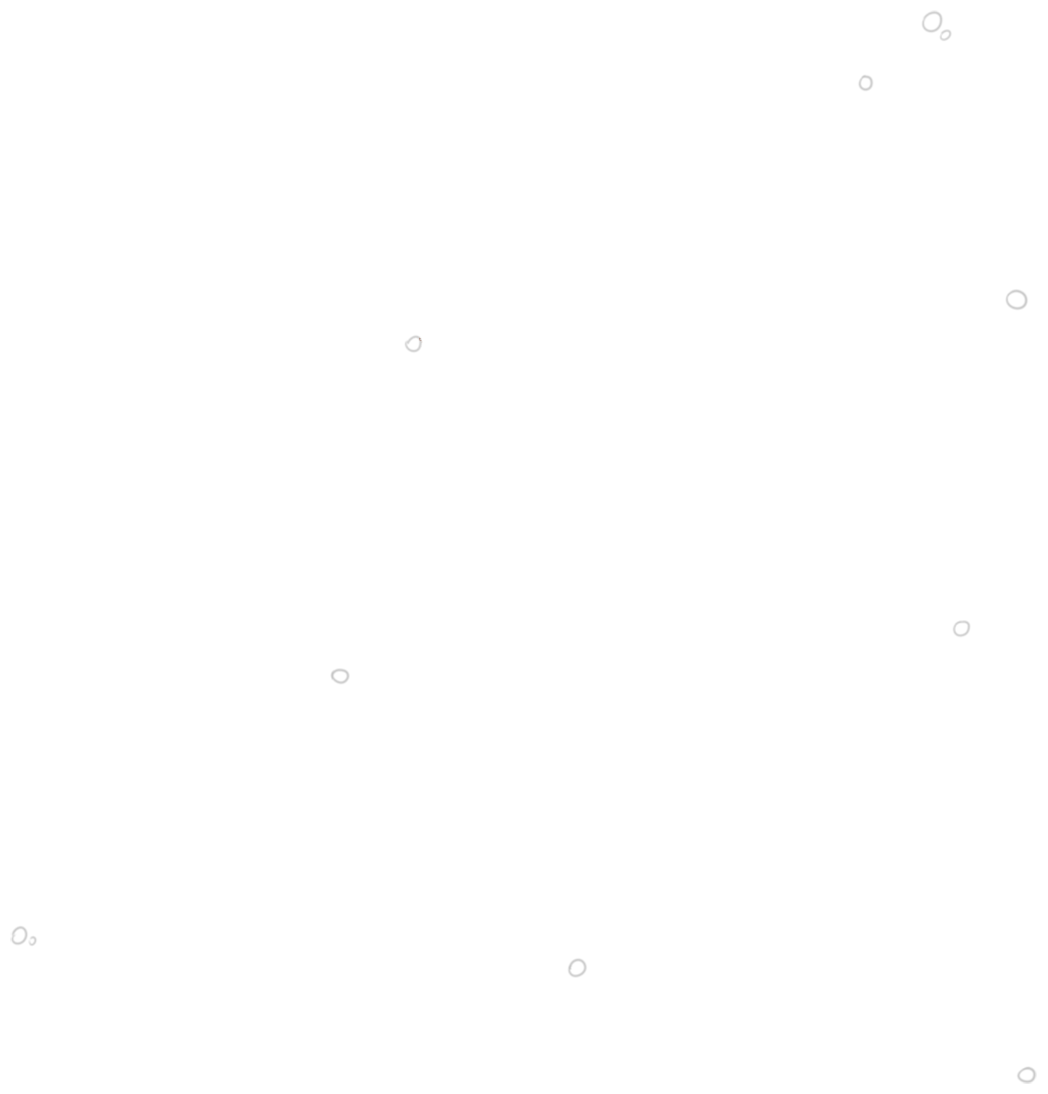 VẬN DỤNG
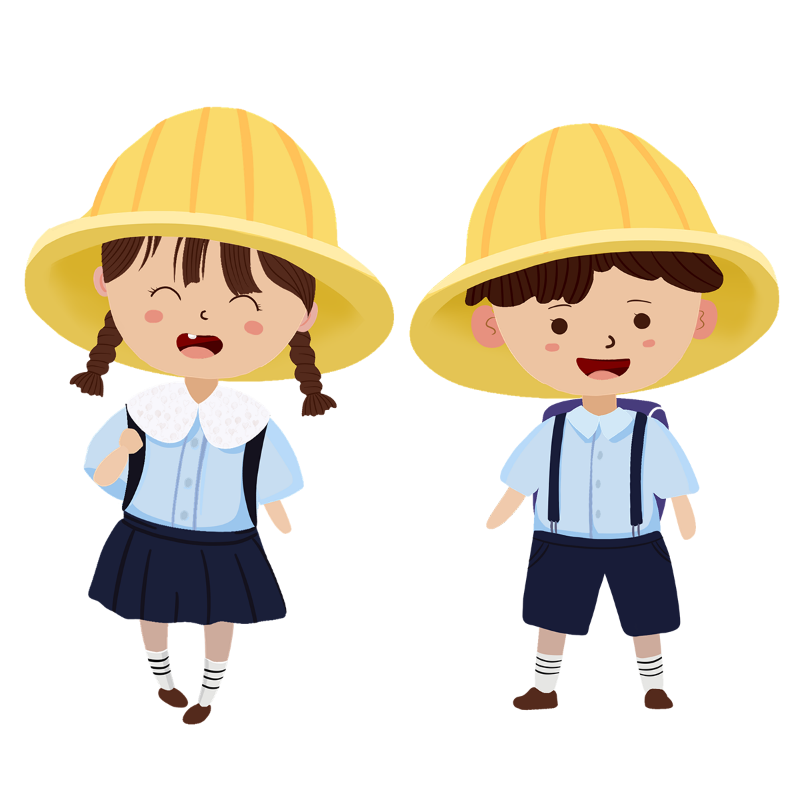 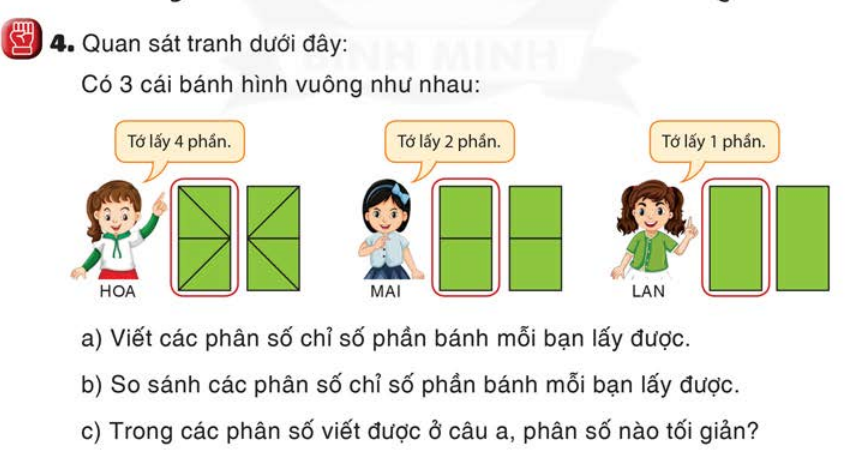 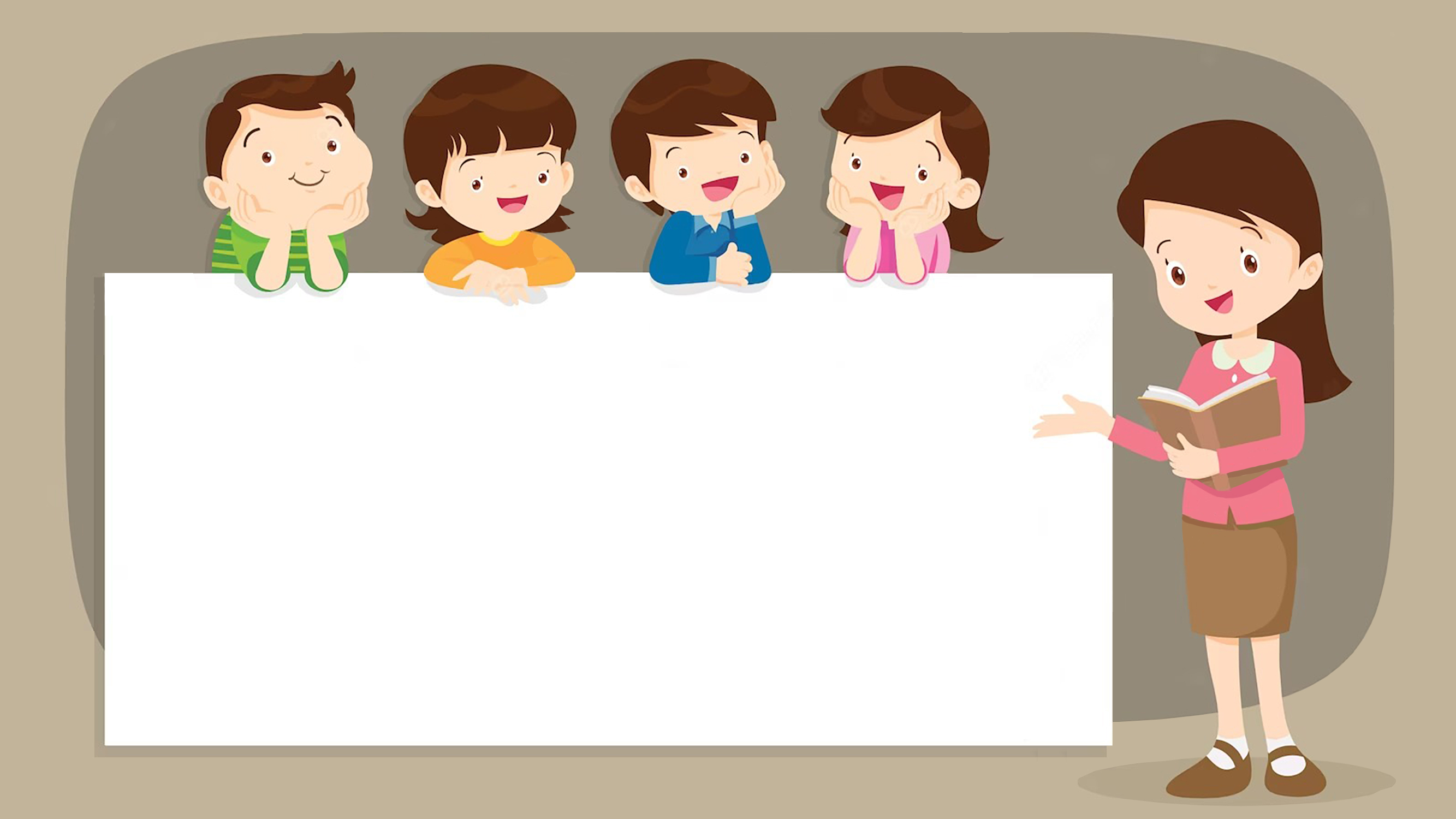 CỦNG CỐ
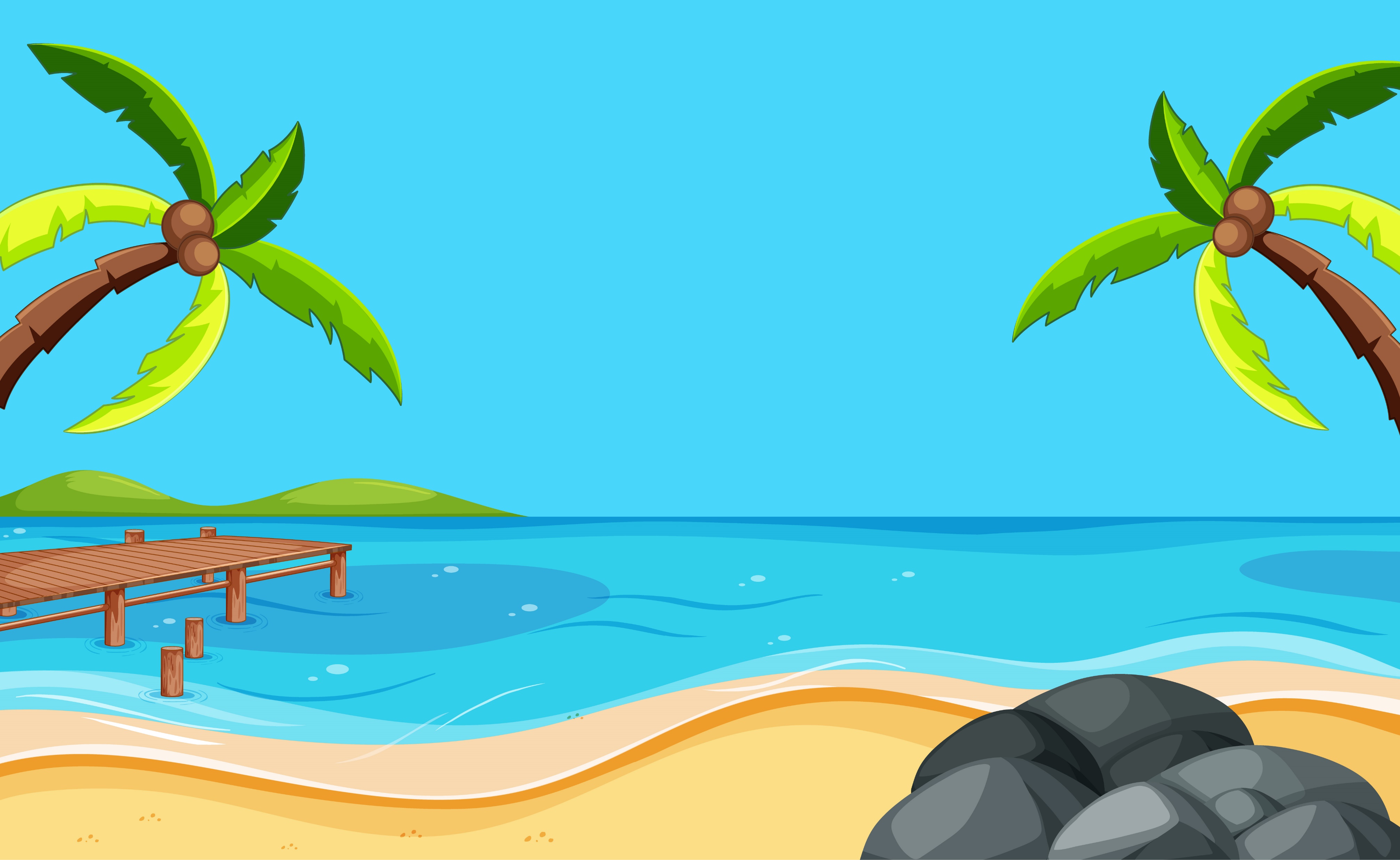 Đố bạn
Như thế nào là phân số tối giản?
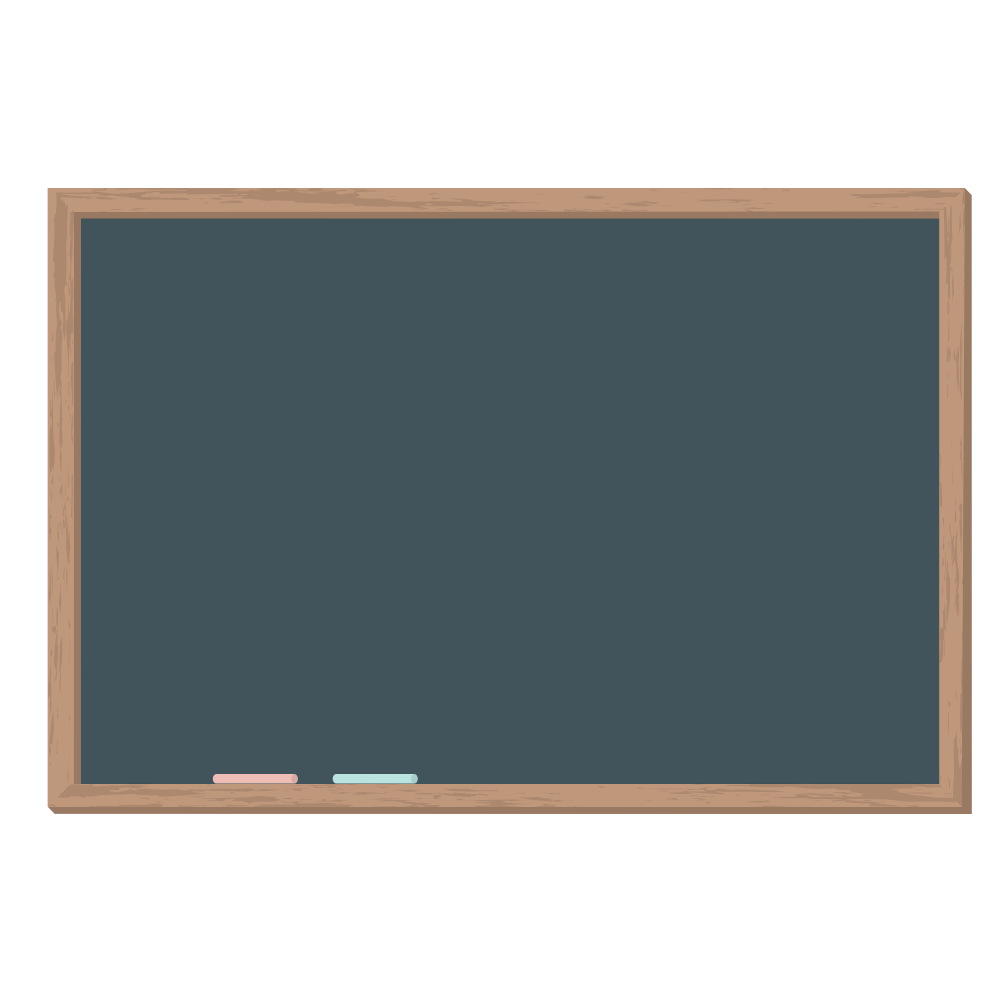 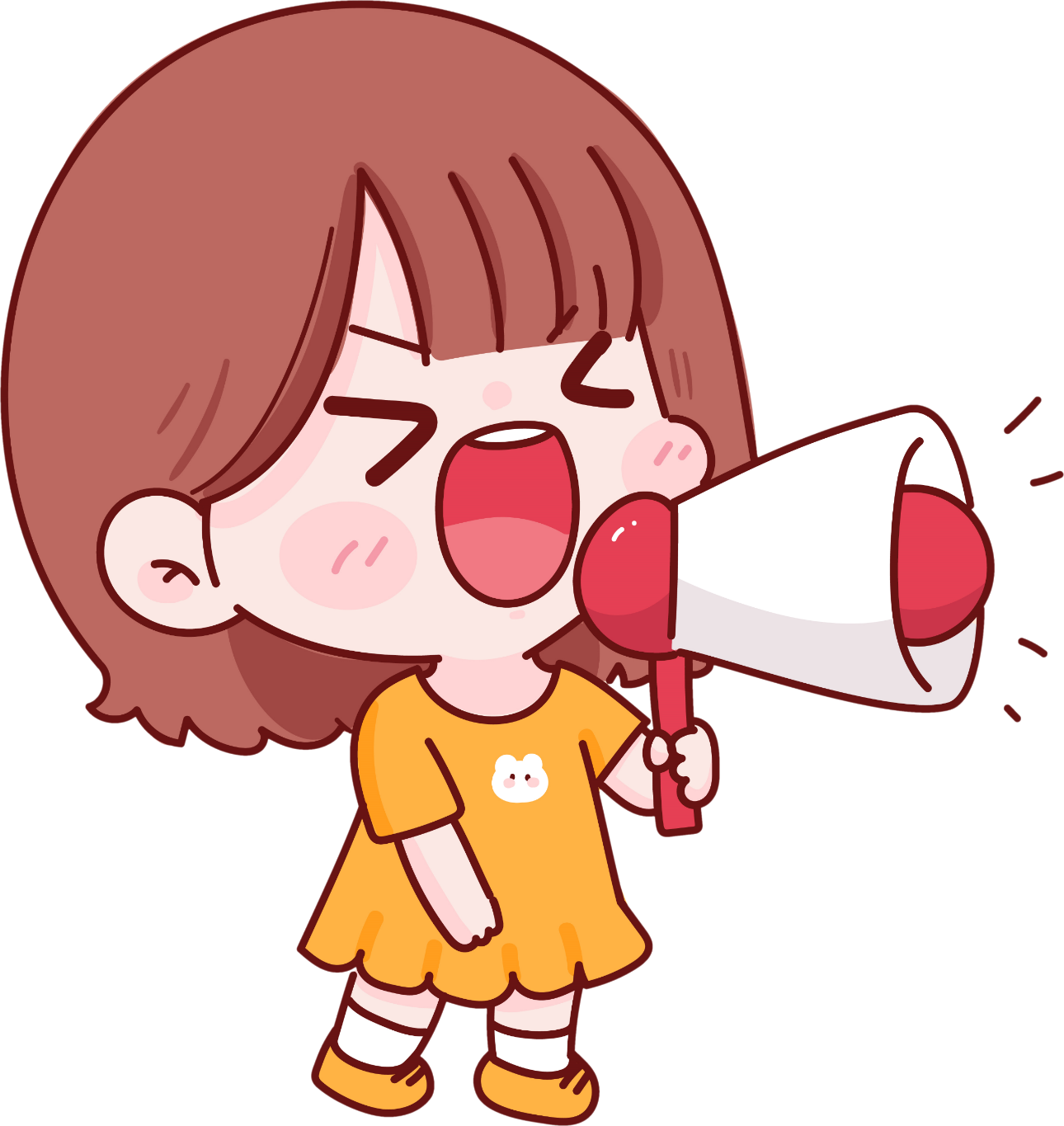 Nêu lại cách rút gọn phân số
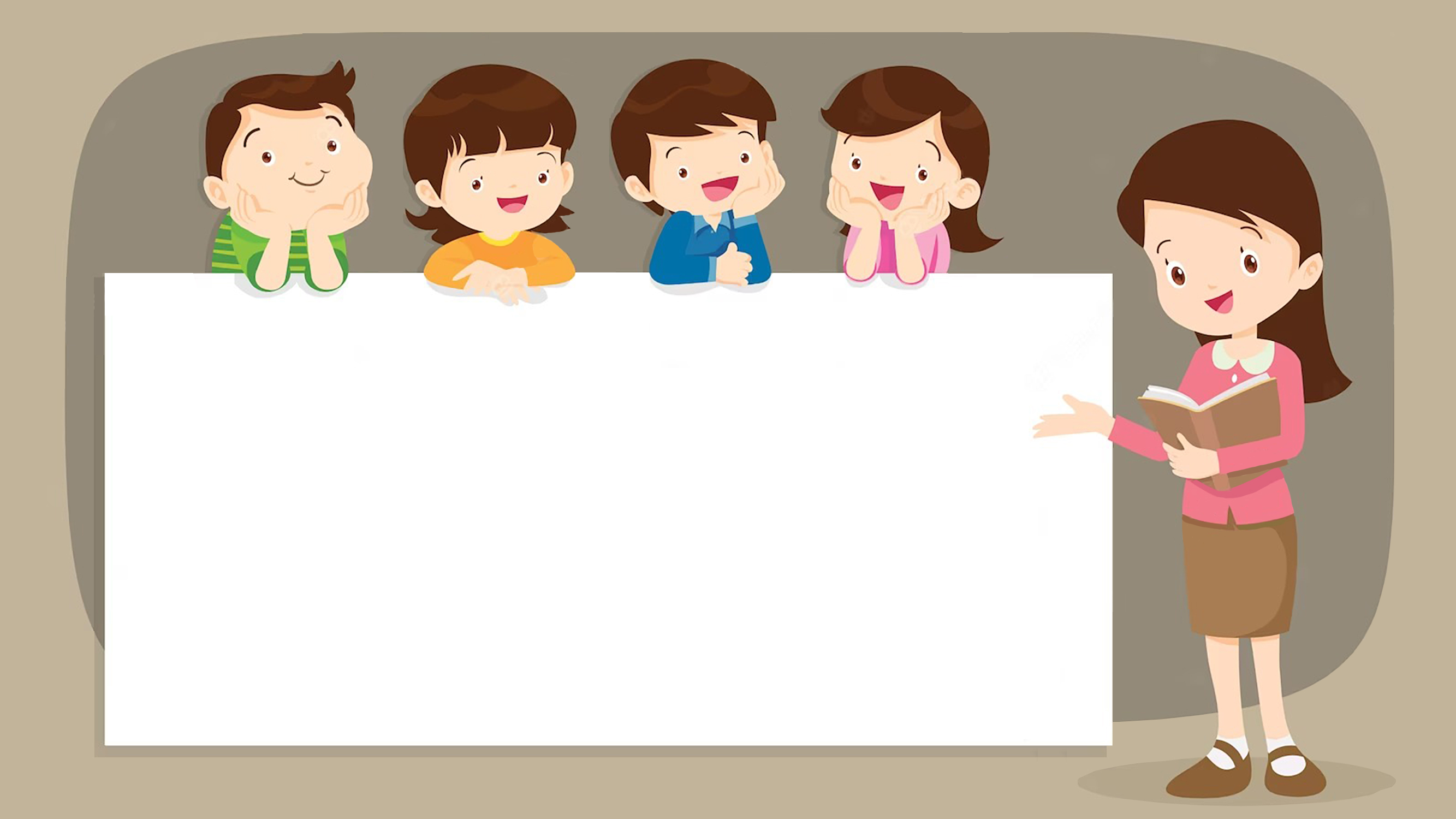 DẶN DÒ
1. Hoàn thành bài tập 
2. Chuẩn bị bài mới
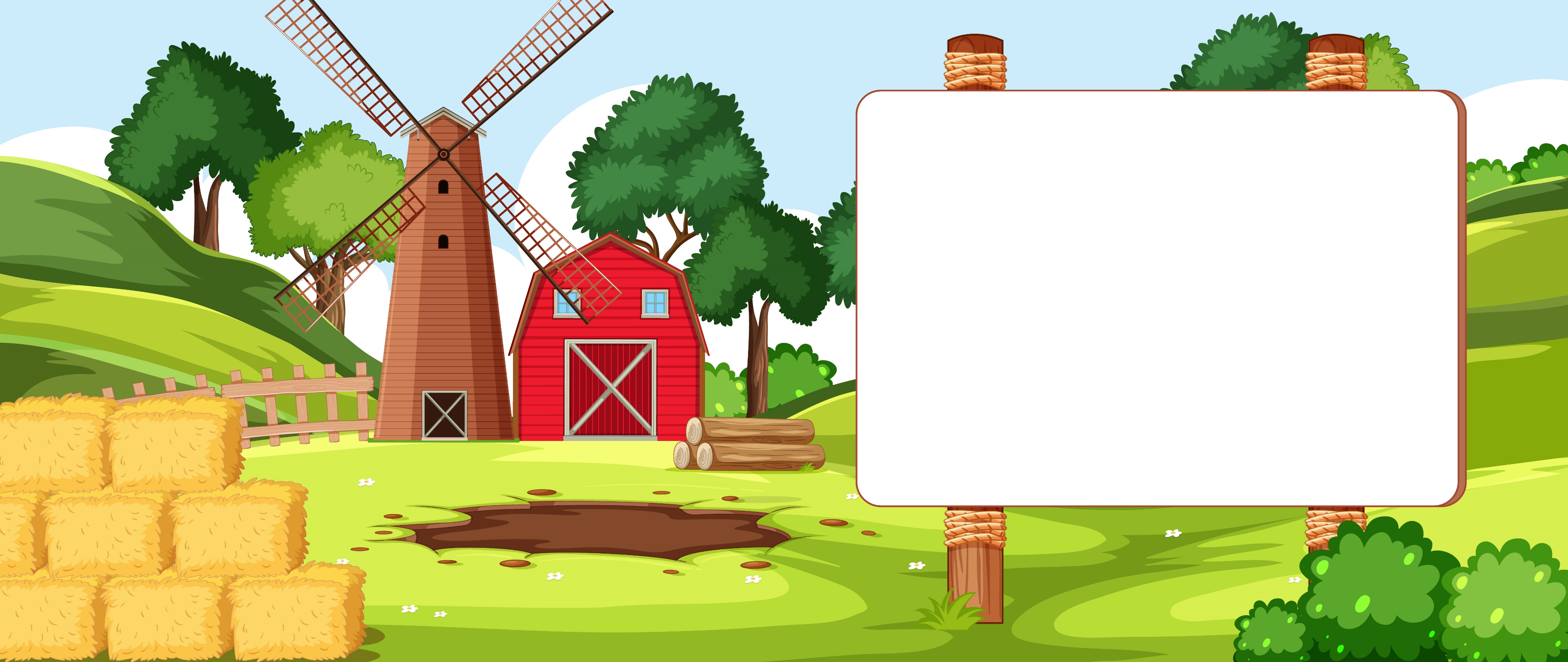 TIẾT HỌC 
KẾT THÚC